Výstavbový princip
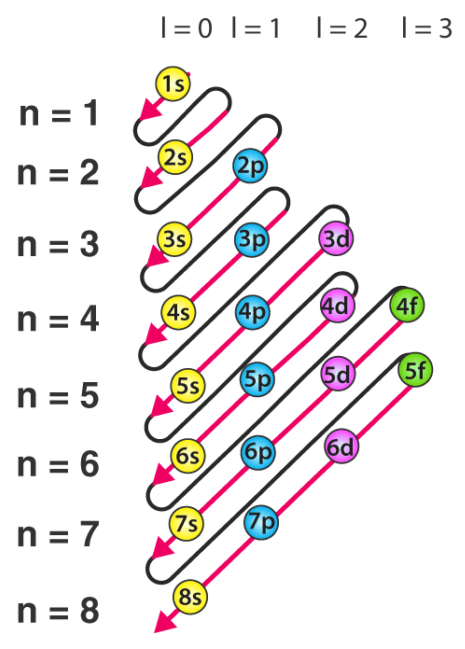 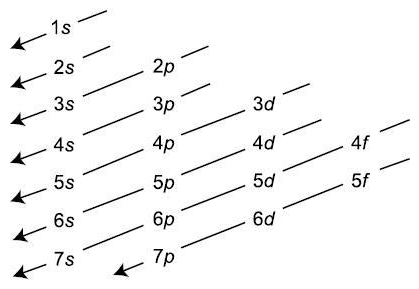 výsledné pořadí  AO:

1s, 2s, 2p, 3s, 3p, 4s, 3d, 4p, 5s, 4d, 5p, 6s, 4f...
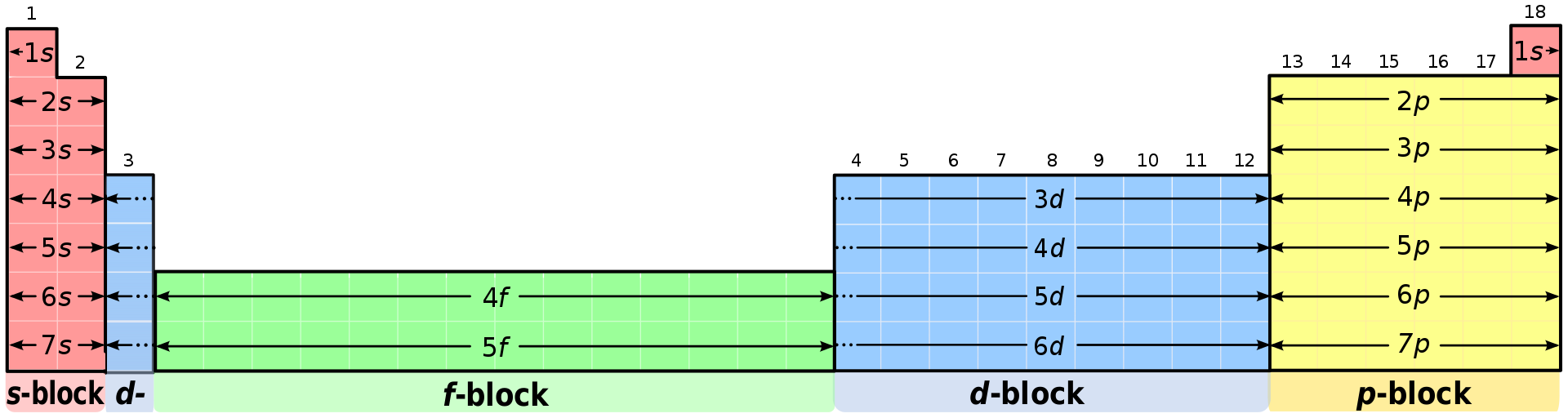 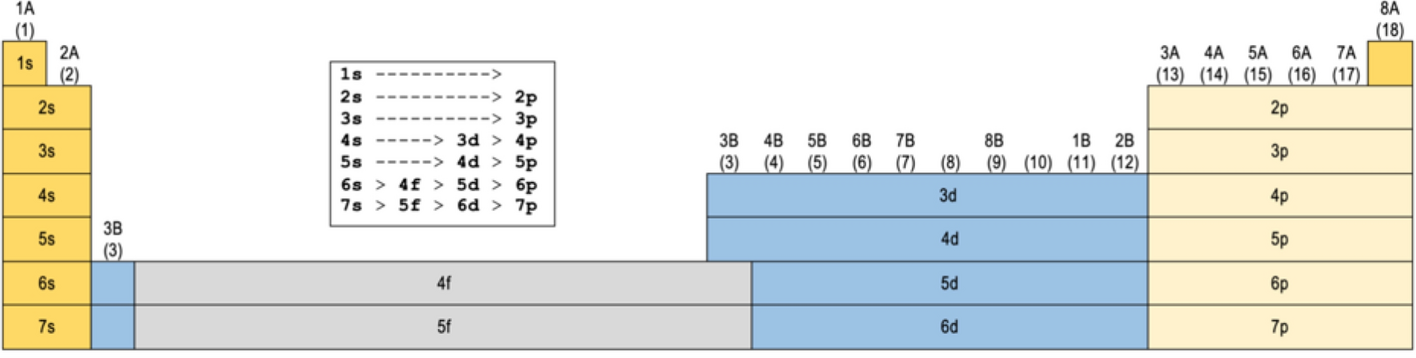 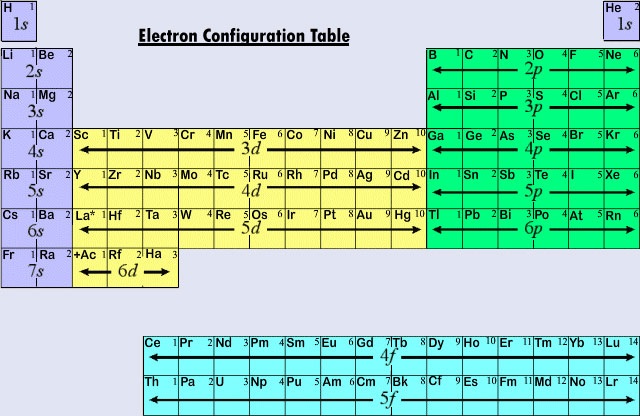 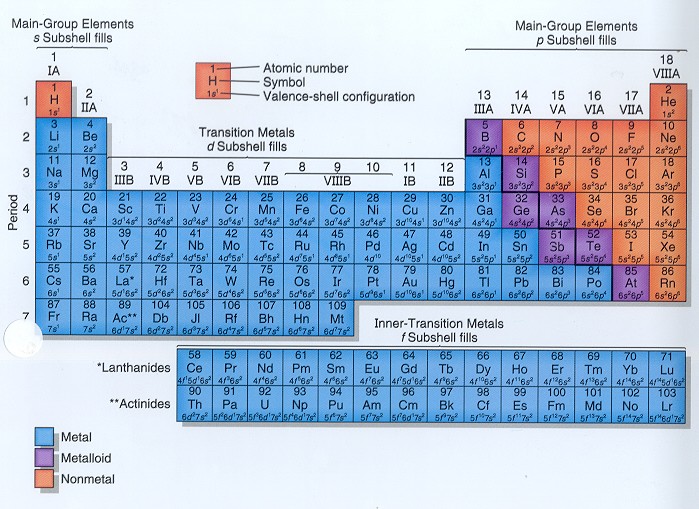 Počet elektronů ve valenční sféře
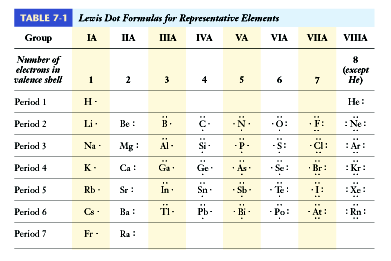 Odvoďte elektronovou konfiguraci atomu C.
6C: 	[He]2s22p2
Odvoďte elektronovou konfiguraci atomu Cl.
17Cl: 	[Ne]3s23p5
Odvoďte elektronovou konfiguraci atomu Ca.
20Ca: 	[Ar]4s2
Odvoďte elektronovou konfiguraci atomu Mn.
25Mn: 	[Ar]4s23d5
Odvoďte elektronovou konfiguraci atomu Na.
11Na: 	[Ne]3s1
Odvoďte elektronovou konfiguraci atomu P.
15P: 	[Ne]3s23p3
Odvoďte elektronovou konfiguraci atomu Sr.
38Sr: 	[Kr]5s2
Odvoďte elektronovou konfiguraci atomu Ti.
22Ti: 	[Ar]4s23d2

Od atomu Ca (Z = 20) je energie v orbitalech 3d vyšší než v 4s.
Odvoďte elektronovou konfiguraci atomu As.
33As: 	[Ar]4s23d104p3
Odvoďte elektronovou konfiguraci atomu Cr.
24Cr: 	[Ar]4s13d5

Výjimka z výstavbového principu, 3d orbital je z poloviny zaplněný.
Odvoďte elektronovou konfiguraci atomu W.
74W: 	[Xe]4f146s25d4
Odvoďte elektronovou konfiguraci atomu Br.
35Br: 	[Ar]4s24p5
Kterému prvku patří konfigurace 1s22s22p6 3s1?
11Na
Odvoďte elektronovou konfiguraci atomu S.
16S: 	[Ne]3s23p4
Odvoďte elektronovou konfiguraci iontu Ca2+.
20Ca: 	[Ar]4s2
20Ca2+: 	[Ar]4s0   =  [Ar]
Odvoďte elektronovou konfiguraci iontu O2-.
O:   [He]2s22p4
O2-:  [He]2s22p6  = [Ne]
Odvoďte elektronovou konfiguraci iontu Br-.
Br: 	[Ar]4s24p5
Br-: 	[Ar]4s24p6   = [Kr]
Odvoďte elektronovou konfiguraci iontu Zn2+.
Zn: 	   [Ar] 3d104s2
Zn2+:   [Ar] 3d104s0
Odvoďte elektronovou konfiguraci iontu Ni2+.
Ni: 	[Ar] 3d104s0
Ni2+: [Ar] 3d84s0
Odvoďte elektronovou konfiguraci iontu Cu2+.
Cu: 	[Ar] 3d104s1
Cu2+: [Ar] 3d94s0
Odvoďte elektronovou konfiguraci iontu 3+ a 5+ prvku s atomovým číslem 33.
As: 		[Ar]4s23d104p3
As3+: 	[Ar]4s23d104p0
As5+: 	[Ar]4s23d84p0
Které atomy mají zaplněny vnější orbitaly následujícím způsobem:
3p5
Cl
3d24s2
Ti
Co
3d74s2
As
4p3
Cd
4d105s2
Určete ve které periodě a které skupině je prvek s atomovým číslem 74.
W, 6. perioda, VI. vedlejší skupina
Určete ve které periodě a které skupině je prvek s elektronovou konfigurací 1s22s22p6 3s23p6 4s2.
Ca, 4. perioda, II. hlavní skupina
Určete ve které periodě a které skupině je prvek s elektronovou konfigurací [Kr]4d105s25p2.
Sn, 5. perioda, IV. hlavní skupina
Kolik elektronů obsahují tyto ionty?
K+
18
10
O2-
Mg2+
10
Které z částic mají stejnou elektronovou konfiguraci?
O2-
10 e-
Na+
10 e-
10 e-, 1s22s22p6
K+
18 e-
F-
10 e-
Ne
10 e-
Napište elektronovou konfiguraci atomu prvku, který se nachází
ve 3. periodě, v I.A skupině
Na: [Ne]3s1
Napište elektronovou konfiguraci atomu prvku, který se nachází
ve 2. periodě, v VI.A skupině
O: [He]2s22p4
ve 4. periodě, v III.B skupině
Sc: [Ar]4s23d1
P: [Ne]3s23p3
ve 3. periodě, v V.A skupině
Ve které skupině a periodě se nachází prvek s elektronovou konfigurací
1s22s22p6 3s23p4
S, ve 3. periodě, v VI.A skupině
1s22s22p6 3s23p6 4s2
Ca, ve 4. periodě, v II.A skupině
1s22s22p3
N, ve 2. periodě, v V.A skupině
Ar, ve 3. periodě, v VI.A skupině
1s22s22p6 3s23p6
Mn, ve 4. periodě, v VII.B skupině
1s22s22p6 3s23p6 4s23d5